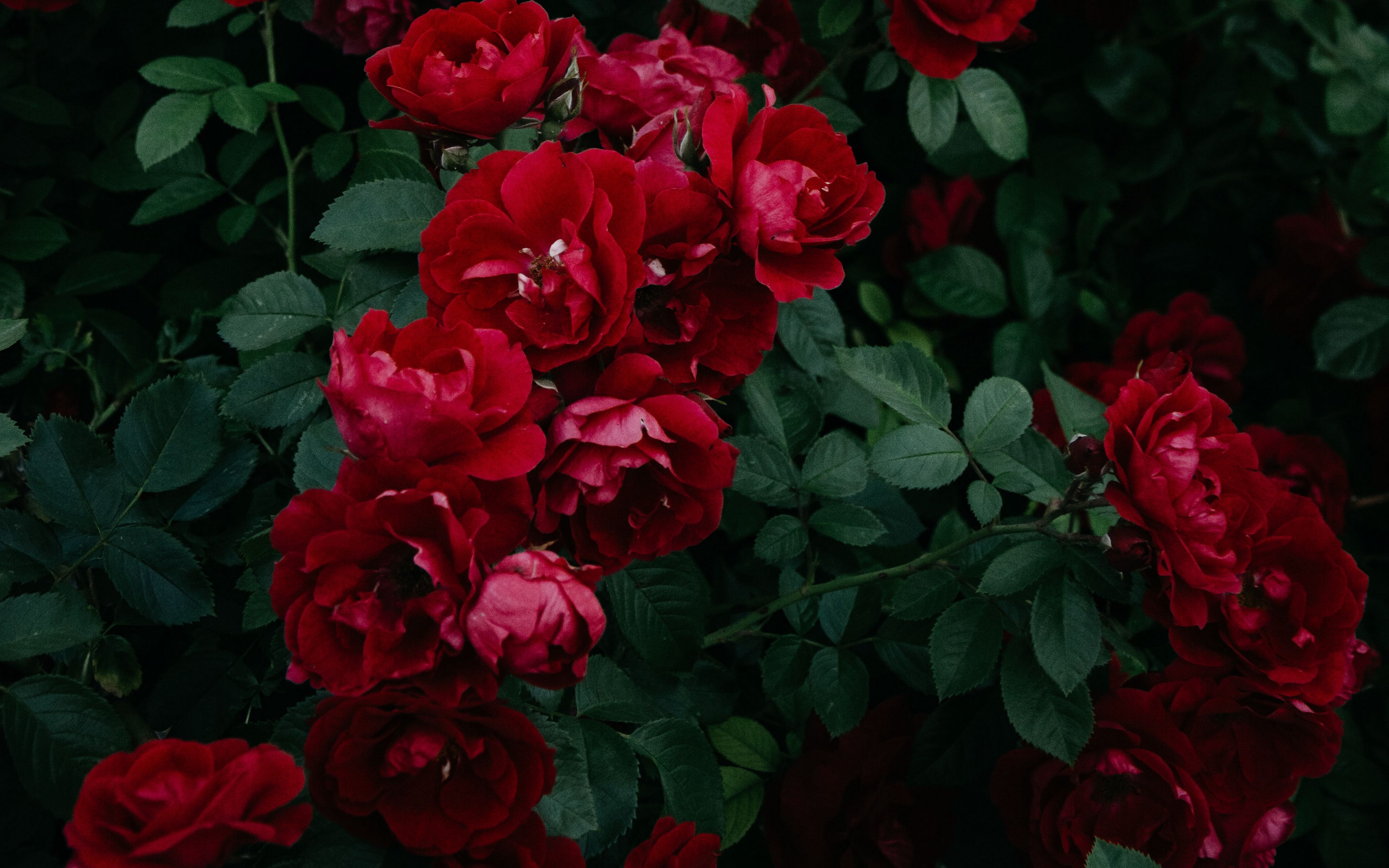 স্বাগতম
শিক্ষক পরিচিতি
মোঃ ইসমাইল আলী 
দাসউরা সিনিয়র আলিম মাদরাসা
বিয়ানীবাজার,সিলেট
০১৭৩৪৩৪৬৫০৩
পাঠ পরিচিতি
বাংলা ব্যাকরণ ও নির্মিতি
     শ্রেণি – অষ্টম
      প্রথম পরিচ্ছেদ
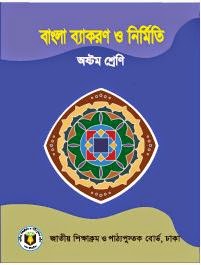 শিখনফল
এই পাঠ শেষে শিক্ষার্থীরা ………………
  1. ভাষা, মাতৃভাষা ও রাষ্ট্রভাষা সম্পর্কে বিশ্লেষণ করতে পারবে।
  ২. সাধু ও চলিত ভাষারীতির বৈশিষ্ট্য ব্যাখ্যা করতে পারবে ।  
  ৩. সাধু ও চলিত ভাষারীতির পার্থক্য নিরূপণ করতে পারবে।
এসো আমরা ভিডিওটি দেখি
ভাষা
মানুষ সৃস্টির সেরা জীব। তার মনের মধ্যে সব সময়ই নানা বুদ্ধি বা ভাবের আনাগোনা চলে। সেই বুদ্ধি বা ভাব ইশারায়, নানা অঙ্গভঙ্গি করে, ছবি ও নাচের মাধ্যমে প্রকাশিত হতে পারে। কিন্তু মুখের ধ্বনির সাহায্যে ব্যাপক পরিসরে তা প্রকাশ করা যায়। যেভাবেই মনের ভাব প্রকাশ করা হোক না কেন, এর সবই ভাষা। তবে অন্যান্য মাধ্যমের তুলনায় মানুষের মুখের ধ্বনি অনেক বেশি অর্থপূর্ণ হয় ও অন্যে বুঝতে পারে। সুতরাং সাধারণ কথায় ‘ভাষা’ বলতে বোঝায়, মানুষের মুখ থেকে বেরিয়ে আসা অর্থপূর্ণ কতকগুলো আওয়াজ বা ধ্বনির সমষ্টি। এই অর্থপূর্ণ ধ্বনিই হলো ভাষার প্রাণ।
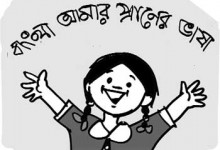 ধ্বনি
ধ্বনি শব্দের অর্থ হচ্ছে আওয়াজ। ধ্বনি সৃষ্টি হয় বাগযন্ত্রের সাহায্যে। মানুষের গলনালি, দাঁত, মুখবিবর, কণ্ঠ, জিহবা, তালু, নাক ইত্যাদির সহযোগ হলো বাগযন্ত্র।
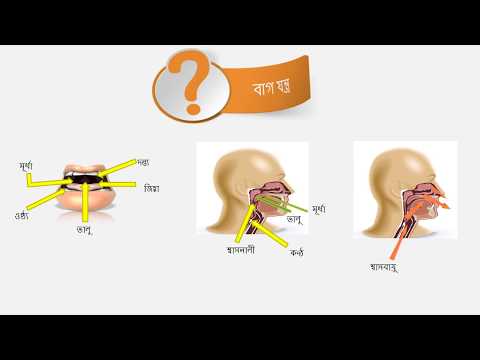 মাতৃভাষা ও রাষ্ট্রভাষা
মাতৃভাষা – মানুষ জন্মের পর থেকে তার পরিবারের কাছ থেকে যে ভাষাটি শেখে তাকেই তার   
                মাতৃভাষা বলে। পৃথিবীর বিভিন্ন দেশের মানুষ বিভিন্ন ভাষায় কথা বলে। বাংলাদেশের 
                অধিকাংশ মানুষ জন্মের পর মায়ের কোলে এবং মায়ের বোলে বড় হয়। বাঙালি 
                মায়ের এই বুলি বাংলা। তাই বাঙালি জাতির মাতৃভাষা বাংলা। পৃথিবীর প্রায় ত্রিশ 
                কোটি লোকের মাতৃভাষা বাংলা। মাতৃভাষার বিবেচনায় সারা বিশ্বে মাতৃভাষার স্থান 
                চতুর্থ।

রাষ্ট্রভাষা – রাষ্ট্রীয় কাজে ব্যবহারের জন্য কোনো দেশের সংবিধানস্বীকৃত ভাষাকে ঐ দেশের 
               রাষ্ট্রভাষাবলে। বাংলাদেশের সংবিধানের প্রথম ভাগের তৃতীয় অনুচ্ছেদে লিপিবদ্ধ আছেঃ
                প্রজাতন্ত্রের রাষ্ট্রভাষা বাংলা।
সাধু ও চলিত রীতি
পৃথিবীর সব উন্নত ভাষার মতো বাংলাভাষারও দুটি আলাদা রূপ আছে। যথা –
 ১.মৌখিক রূপ। ২. লৈখিক রূপ।  
 ভাষার মৌখিক রূপের আবার দুটো রীতি রয়েছে, যথাঃ আঞ্চলিক রীতি ও প্রমিত রীতি।
 ভাষার লৈখিক রূপের আবার দুটো রীতি রয়েছে, যথাঃ চলিত রীতি ও সাধু রীতি। 



 বাংলা ভাষা

মৌখিক                      লৈখিক


আঞ্চলিক      প্রমিত          চলিত       সাধু
সাধু ও চলিত ভাষার বৈশিষ্ট্য
সাধু ভাষা
সাধু ভাষার রূপ অপরিবর্তনীয়। অঞ্চলভেদে বা কালক্রমে এর কোনো পরিবর্তন হয়না।
২. এ ভাষারীতি ব্যাকরণের সুনির্ধারিত নিয়ম অনুসরণ করে চলে।এর পদবিন্যাস সুনিয়ন্ত্রিত ও সুনির্দিষ্ট।
৩. সাধু ভাষারীতিতে তৎসম বা সংস্কৃত শব্দের ব্যবহার বেশি বলে এ ভাষায় এক প্রকার আভিজাত্য ও গাম্ভীর্য আছে।
৪. সাধু ভাষায় তৎসম বা সংস্কৃত শব্দের ব্যবহারর বেশি।
৫. সাধু ভাষা বক্তৃতা, ভাষণ ও নাটকের সংলাপের উপযোগী নয়।
চলিত ভাষা
চলিত ভাসারীতি সর্বজনবোধ্য মুখের ও লেখার ভাষা।
চলিত ভাষা সব সময় ব্যাকরণের প্রাচীন নিয়ম মেনে চলে না।
চলিত ভাষায় পদবিন্যাসরীতি অনেক সময় পরিবর্তিত হয়।
চলিত ভাষায় তৎসম ভা সংস্কৃত শব্দের ব্যবহার কম।
চলিত ভাষা বক্তৃতা, ভাষণ ও নাটকের সংলাপের উপযোগী।
সাধু ও চলিত ভাষারীতির কয়েকটি পার্থক্য দেখানো হলোঃ
চলিত ভাষারীতি সর্বজনগ্রাহ্য মুখের ও লেখার ভাষা।
২. চলিত ভাষারীতি সব সময় ব্যাকরণের নিয়ম মেনে চলে না।
৩. চলিত ভাষায় পদবিন্যারীতি সুনির্দিষ্ট নয়।
৪. চলিত ভাষায় তৎসম বা সংস্কৃত শব্দের ব্যবহার কম।
৫. চলিত ভাষা বক্তৃতা, ভাষণ ও নাটকের সংলাপের উপযোগী।
৬. চলিত ভাষায় সর্বনাম, ক্রিয়া ও অব্যয় পদের সংক্ষিপ্তরূপ ব্যবহৃত হয়।
৭. চলিত ভাষা চটুল, সরল ও সাবলীল।
৮. চলিত ভাষারীতি পরিবর্তনশীল, তাই জীবন্ত।
সাধু ভাষারীতি সর্বজনগ্রাহ্য লেখার ভাষা।
২. সাধু ভাষারীতি সব সময় ব্যাকরণের নিয়ম মেনে চলে।
৩. সাধু ভাষায় পদবিন্যারীতি সুনির্দিষ্ট।
৪. সাধু ভাষায় তৎসম বা সংস্কৃত শব্দের ব্যবহার বেশি।
৫. সাধু ভাষা বক্তৃতা, ভাষণ ও নাটকের সংলাপের উপযোগী নয়।
৬. সাধু ভাষায় সর্বনাম, ক্রিয়া ও অব্যয় পদের পূর্ণরূপ ব্যবহৃত হয়।
৭. সাধু ভাষা গুরুগম্ভীর, দুর্বোধ্য ও মন্থর।
৮. সাধু ভাষারীতি অপরিবর্তনীয়, তাই কৃত্রিম।
একক কাজ
১. মানুষ ভাষার সাহায্যে মনের কী কী ভাব প্রকাশ করতে পারে 
       তার একটি তালিকা তৈরি করো।
বাড়ির কাজ
‘ আমার কার্য আমি করিয়াছি। এক্ষণ তাহাদিগের ইচ্ছা হইলে আমাকে পুরস্কার প্রদান করিবে।’- এই রকম করে সাধু ভাষায় ১০টি বাক্য তৈরি করো।তারপর সেগুলোকে চলিত ভাষায় রূপান্তর করে দেখাও।
ধন্যবাদ